47-2
This work is licensed under a Creative Commons Attribution-ShareAlike 4.0 International License.
Please add this statement to all the videos you create.
English Bible quotes are from the World English Bible US, which is in the public domain.
[Speaker Notes: Ch
47 Peter and John Heal Lame Man
1. Peter and John heal lame man - Acts 3:1-26 (Left Top)
2. Peter and John warned - Acts 4:1-31 (Right Top)
3. Believers living in unity/ Ananias and Sapphira - Acts 4:32 – 5:11 (Right
Center)
4. Many Healings – Acts 5:12-16 (Bottom)
5. Apostles arrested – Acts 5:17-42 (Left and Center)]
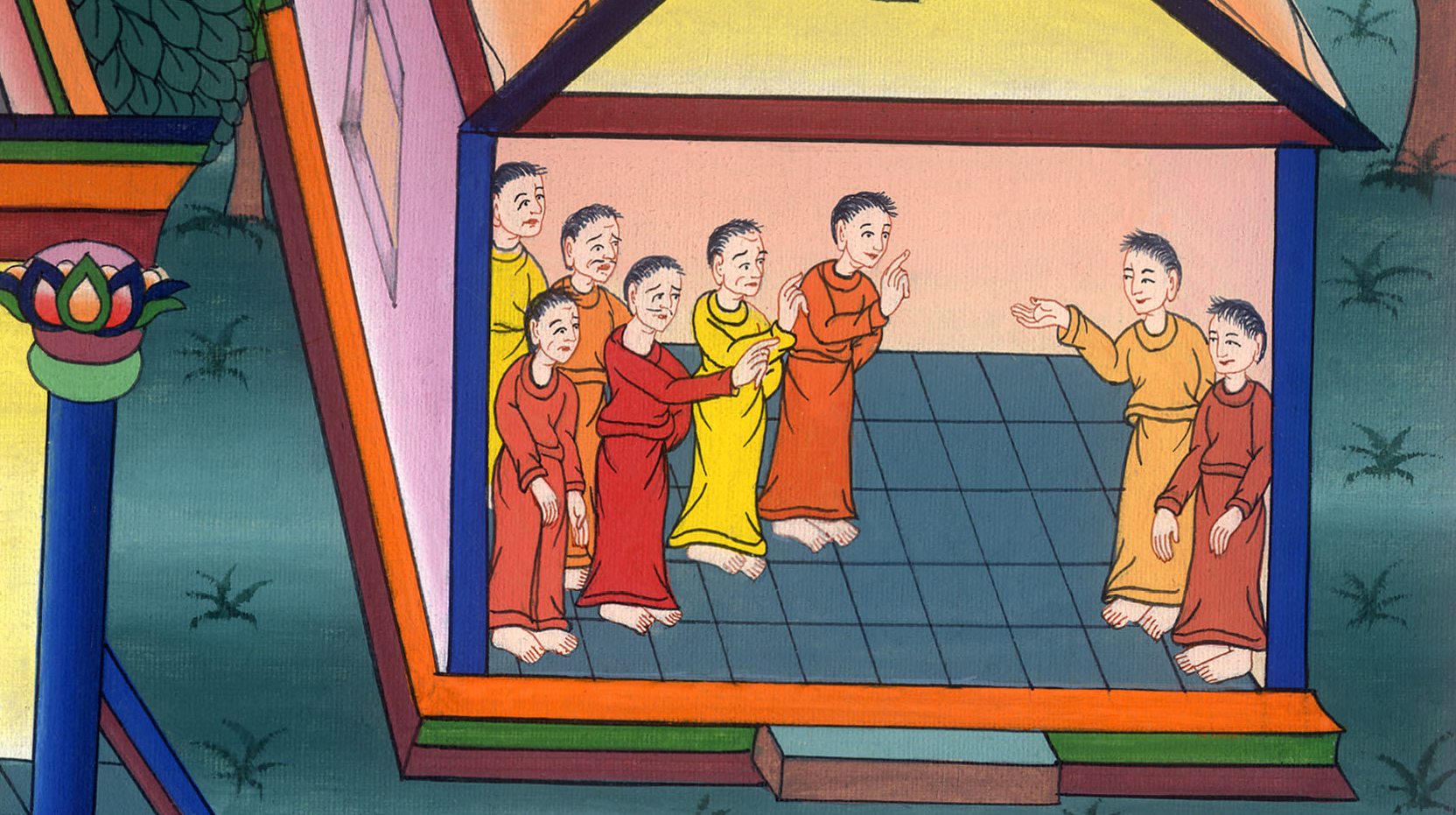 Peter and John warned 
Acts 4:1-31
Peter and John warned 
Acts 4:1-31
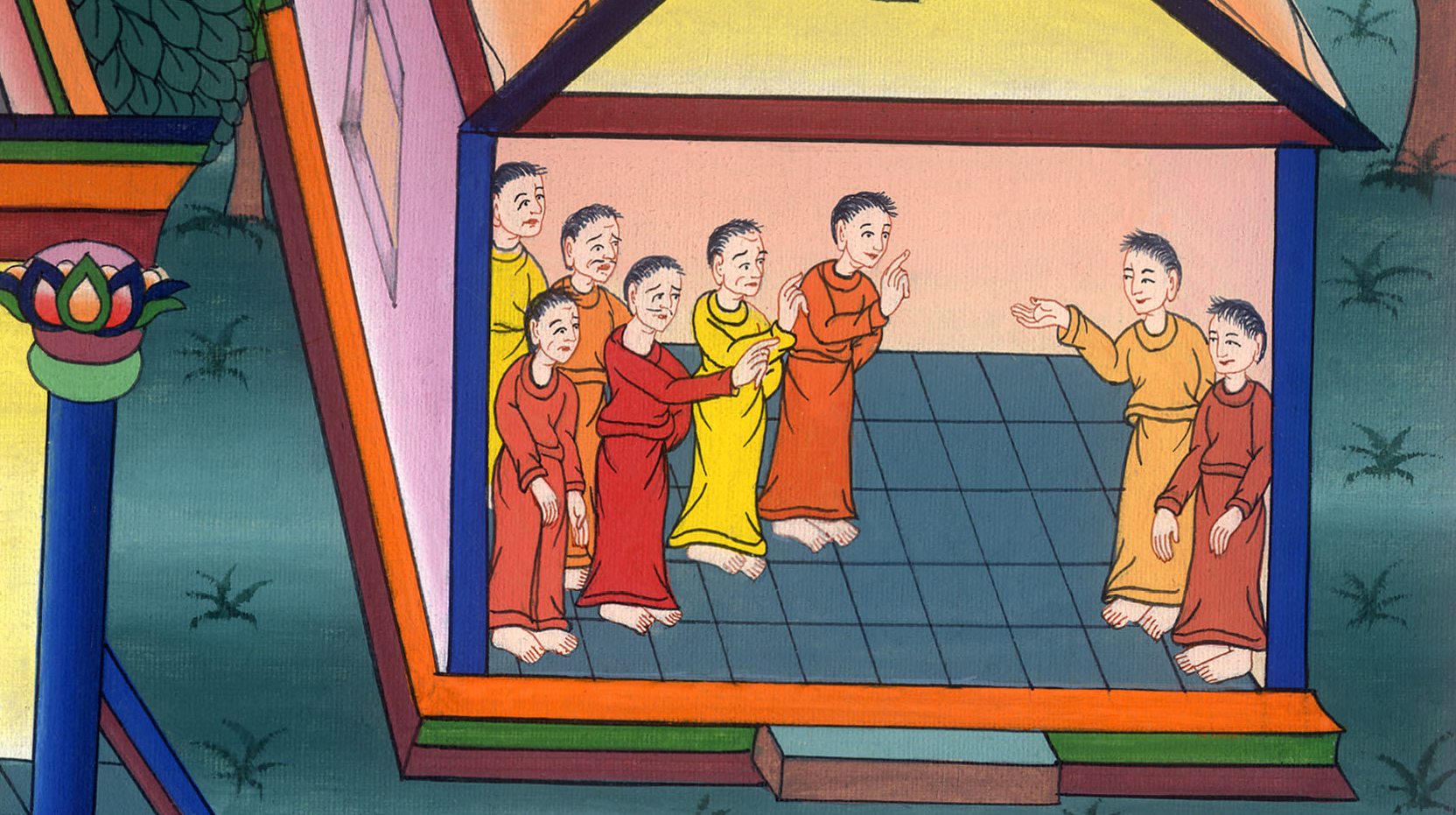 Peter and John warned 
Acts 4:1-31
1As they spoke to the people, the priests and the captain of the temple and the Sadducees came to them,
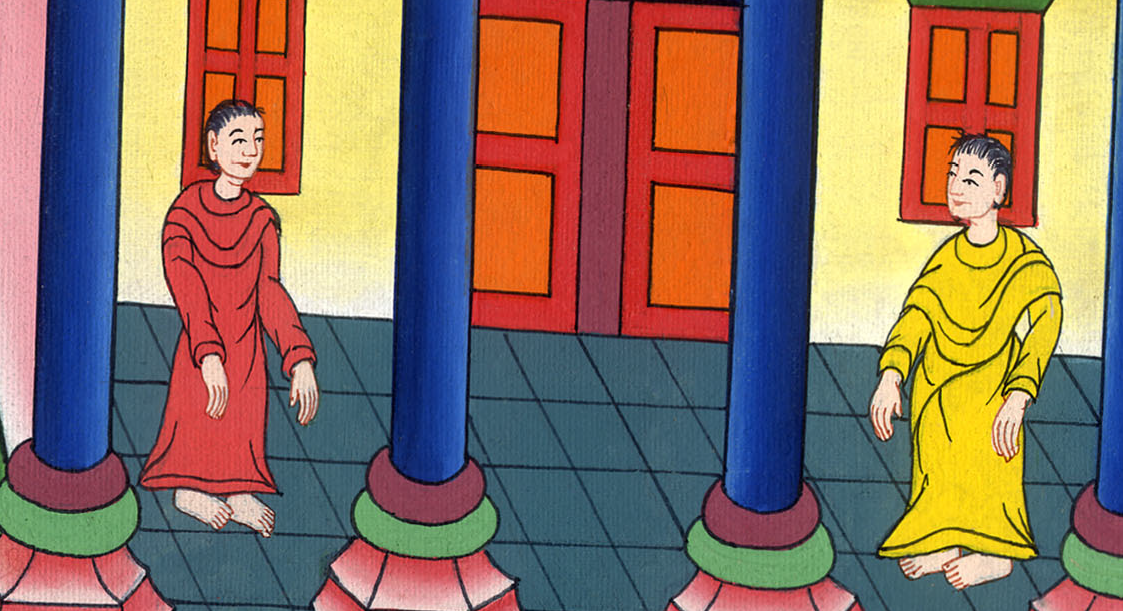 Acts 4:1
2being upset because they taught the people and proclaimed in Jesus the resurrection from the dead.
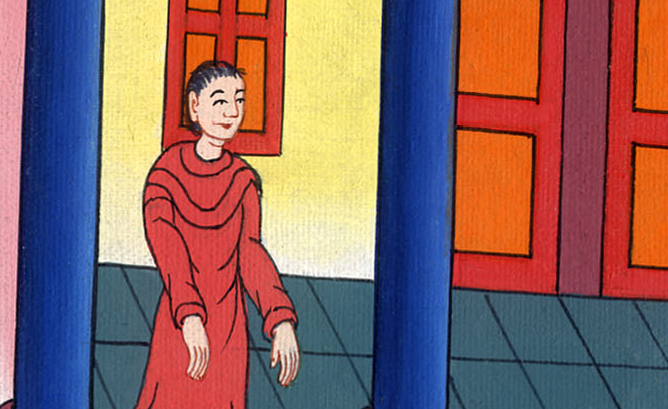 Acts 4:2
3They laid hands on them, and put them in custody until the next day, for it was now evening.
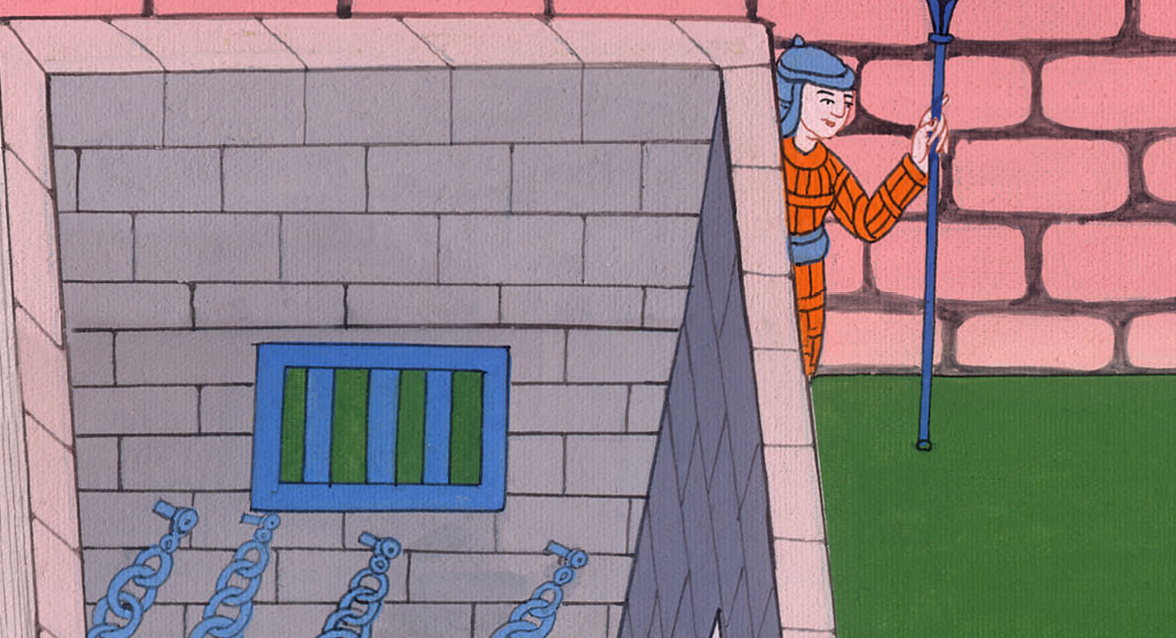 Acts 4:3
4But many of those who heard the word believed, and the number of the men came to be about five thousand.
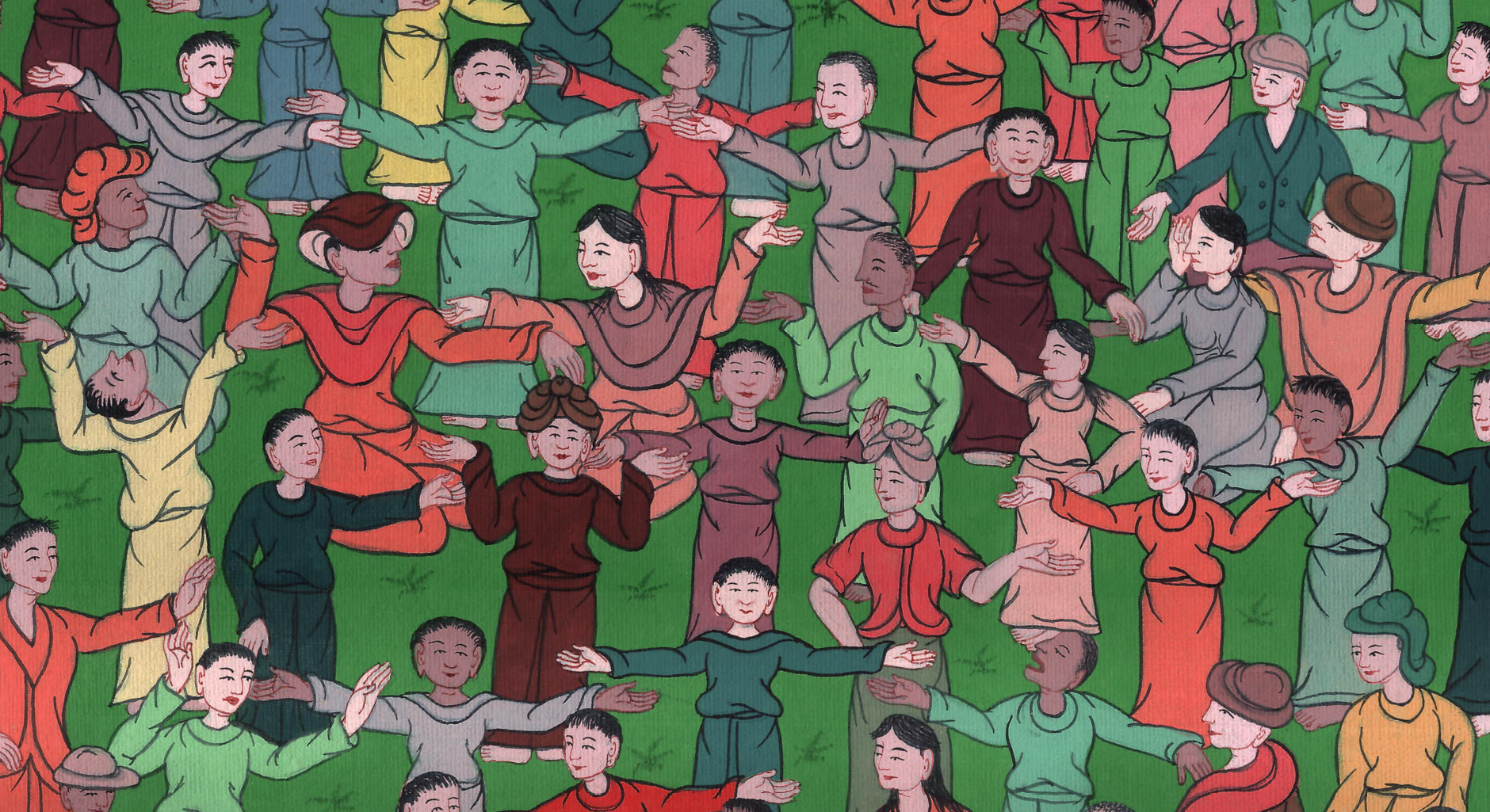 Acts 4:4
5In the morning, their rulers, elders, and scribes were gathered together in Jerusalem. 6Annas the high priest was there, …
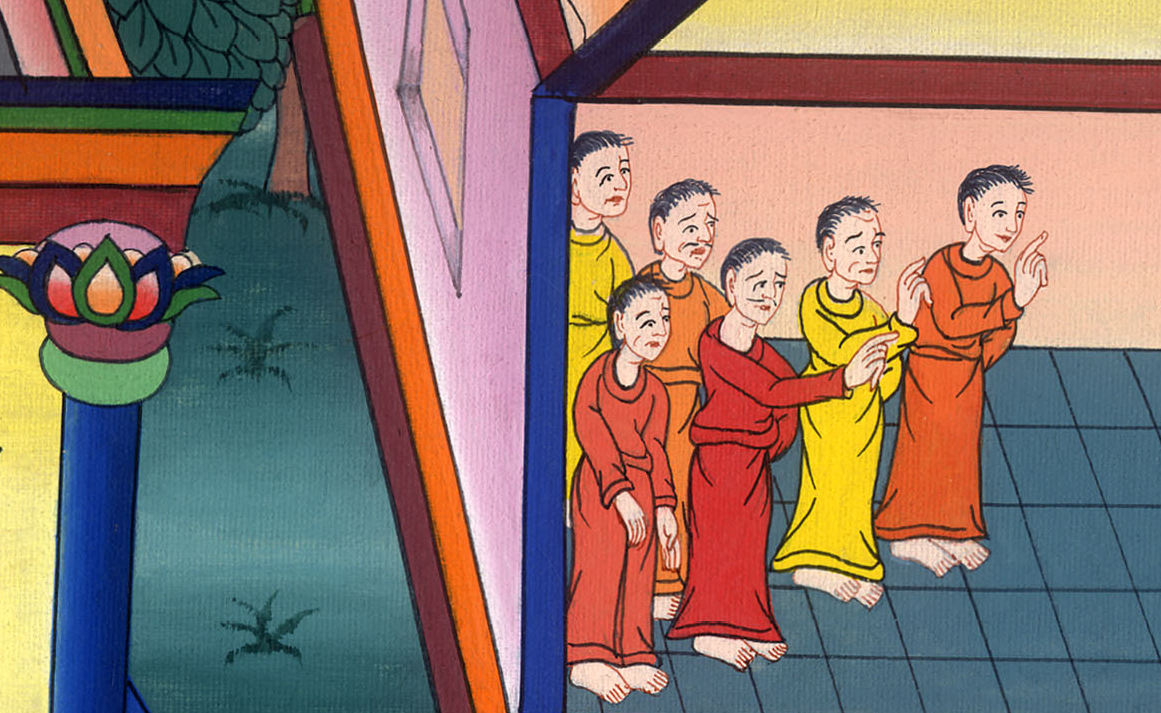 Acts 4:5,6
7When they had stood Peter and John in the middle of them, they inquired, “By what power, or in what name, have you done this?”
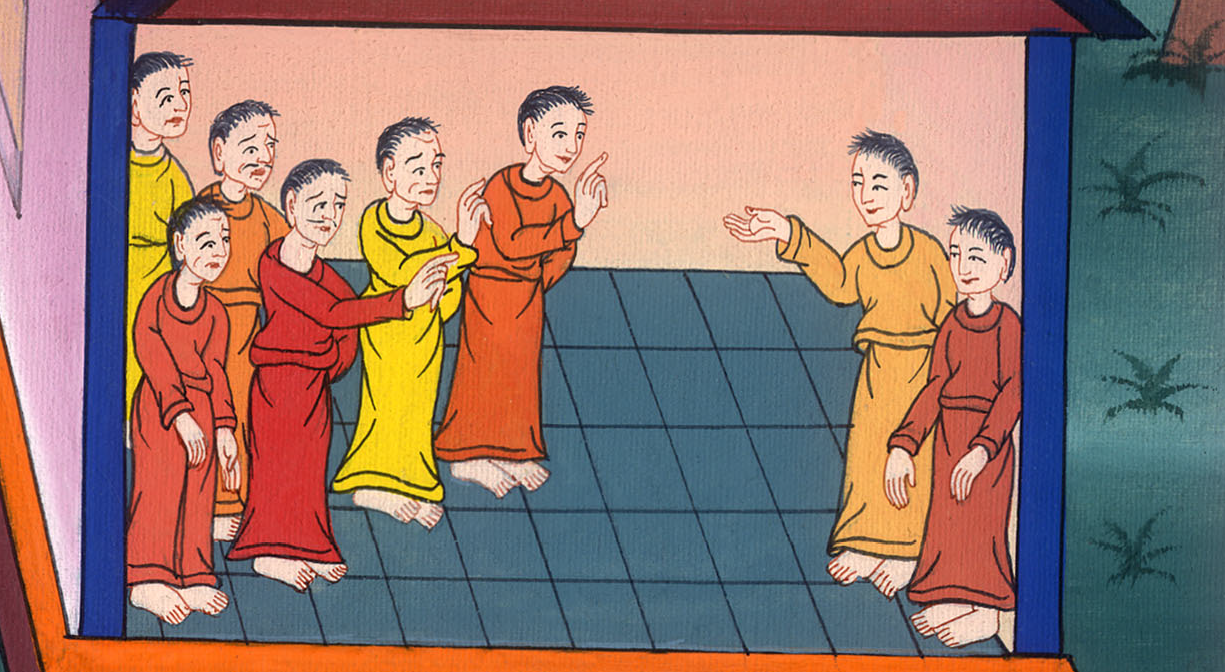 Acts 4:7
8Then Peter, filled with the Holy Spirit, said to them, “You rulers of the people and elders of Israel, 9if we are examined today concerning a good deed done to a crippled man, by what means this man has been healed,
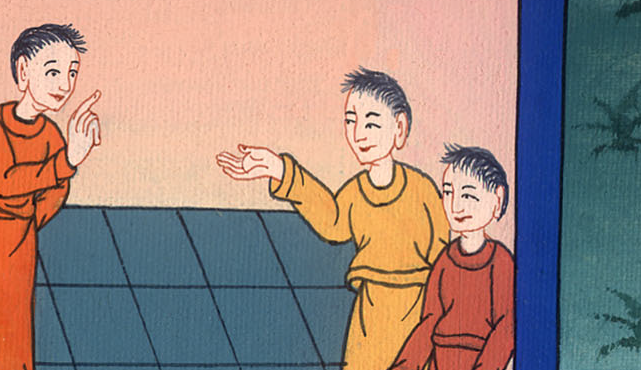 Acts 4:8,9
10may it be known to you all, and to all the people of Israel, that in the name of Jesus Christ of Nazareth, whom you crucified, whom God raised from the dead, this man stands here before you whole in him.
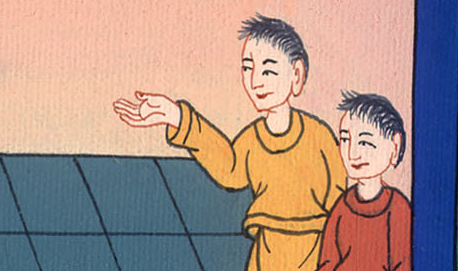 Acts 4:10
12There is salvation in no one else, for there is no other name under heaven that is given among men, by which we must be saved!”
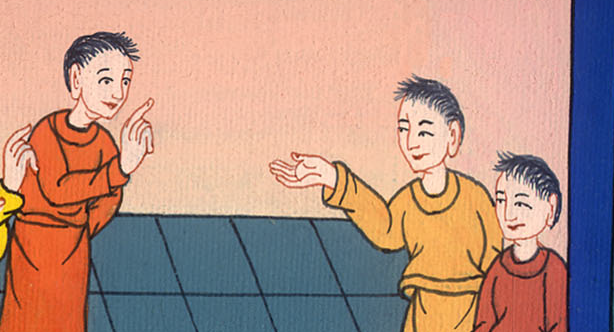 Acts 4:12
13Now when they saw the boldness of Peter and John, and had perceived that they were unlearned and ignorant men, they marveled. They recognized that they had been with Jesus.
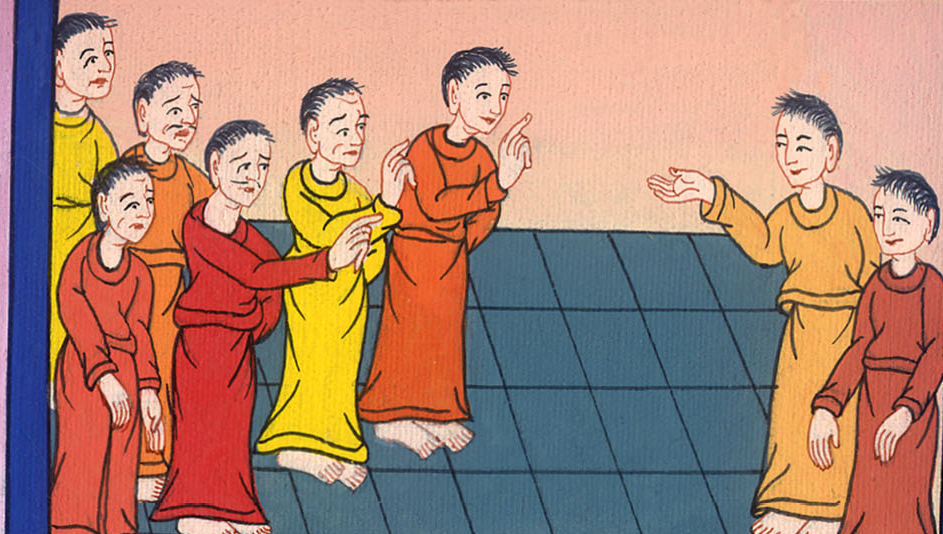 Acts 4:13
14Seeing the man who was healed standing with them, they could say nothing against it. 15But when they had commanded them to go aside out of the council, they conferred among themselves,
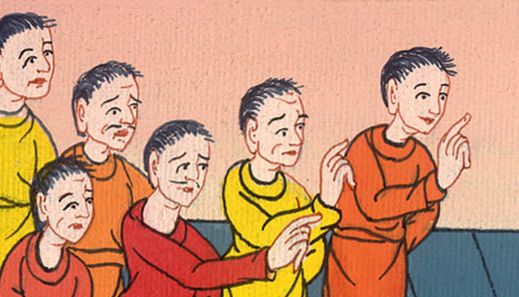 Acts 4:14,15
16saying, “What shall we do to these men? Because indeed a notable miracle has been done through them, as can be plainly seen by all who dwell in Jerusalem, and we can’t deny it.
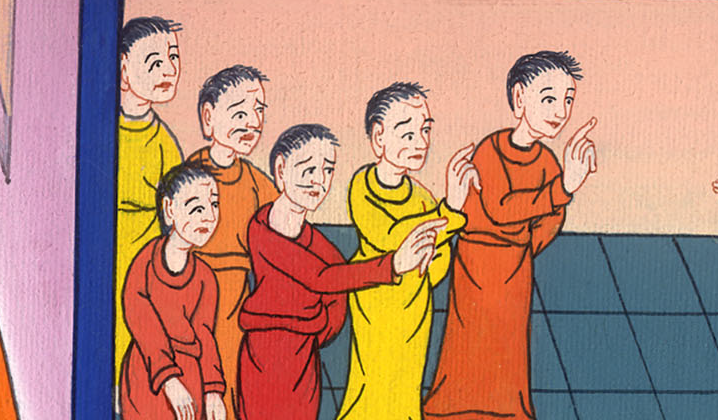 Acts 4:16
17But so that this spreads no further among the people, let’s threaten them, that from now on they don’t speak to anyone in this name.”
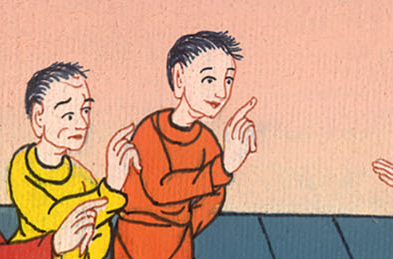 Acts 4:17
18They called them, and commanded them not to speak at all nor teach in the name of Jesus.
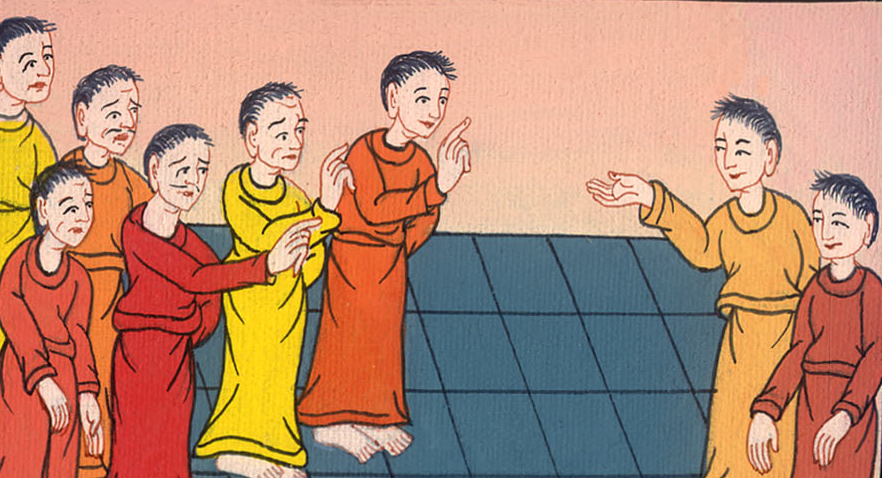 Acts 4:18
19But Peter and John answered them, “Whether it is right in the sight of God to listen to you rather than to God, judge for yourselves,
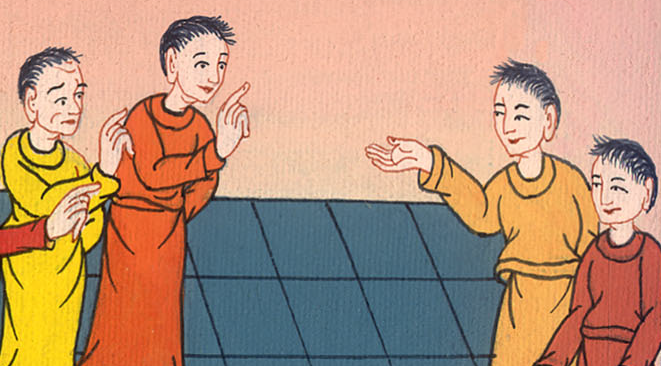 Acts 4:19
20for we can’t help telling the things which we saw and heard.”
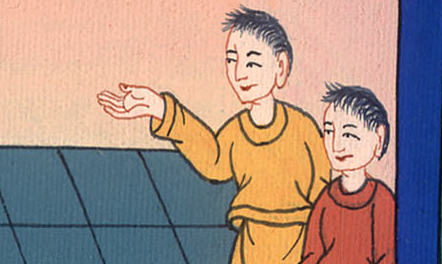 Acts 4:20
23Being let go, they came to their own company and reported all that the chief priests and the elders had said to them.
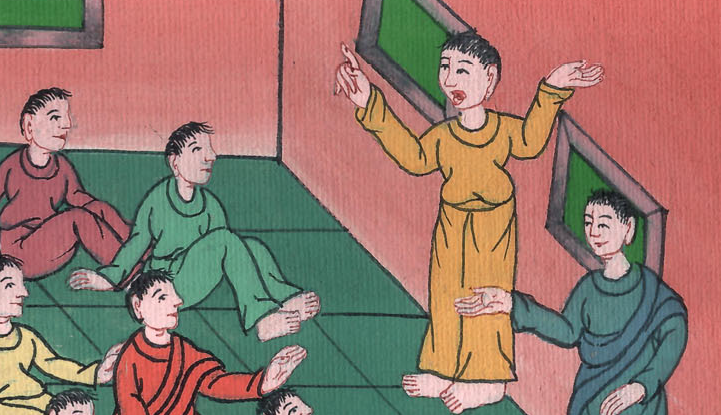 Acts 4:23
24When they heard it, they lifted up their voice to God with one accord and said, “O Lord, you are God, who made the heaven, the earth, the sea, and all that is in them;
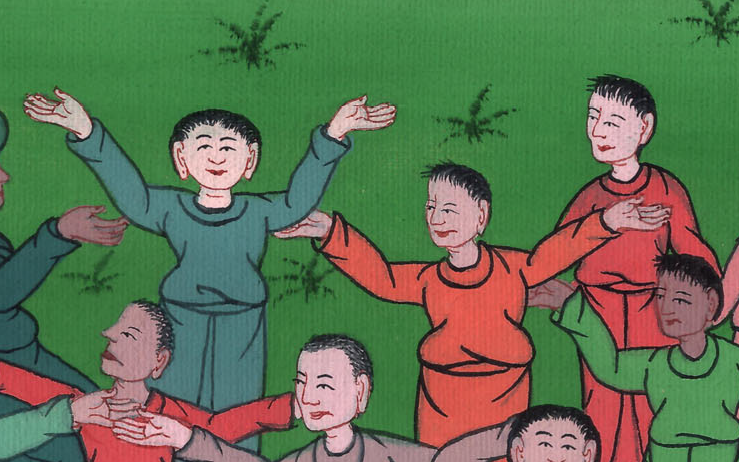 Acts 4:24
29Now, Lord, look at their threats, and grant to your servants to speak your word with all boldness,
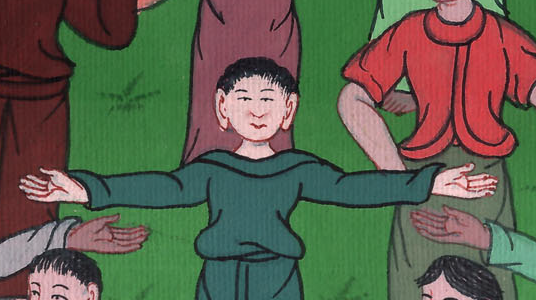 Acts 4:29
30while you stretch out your hand to heal; and that signs and wonders may be done through the name of your holy Servant Jesus.”
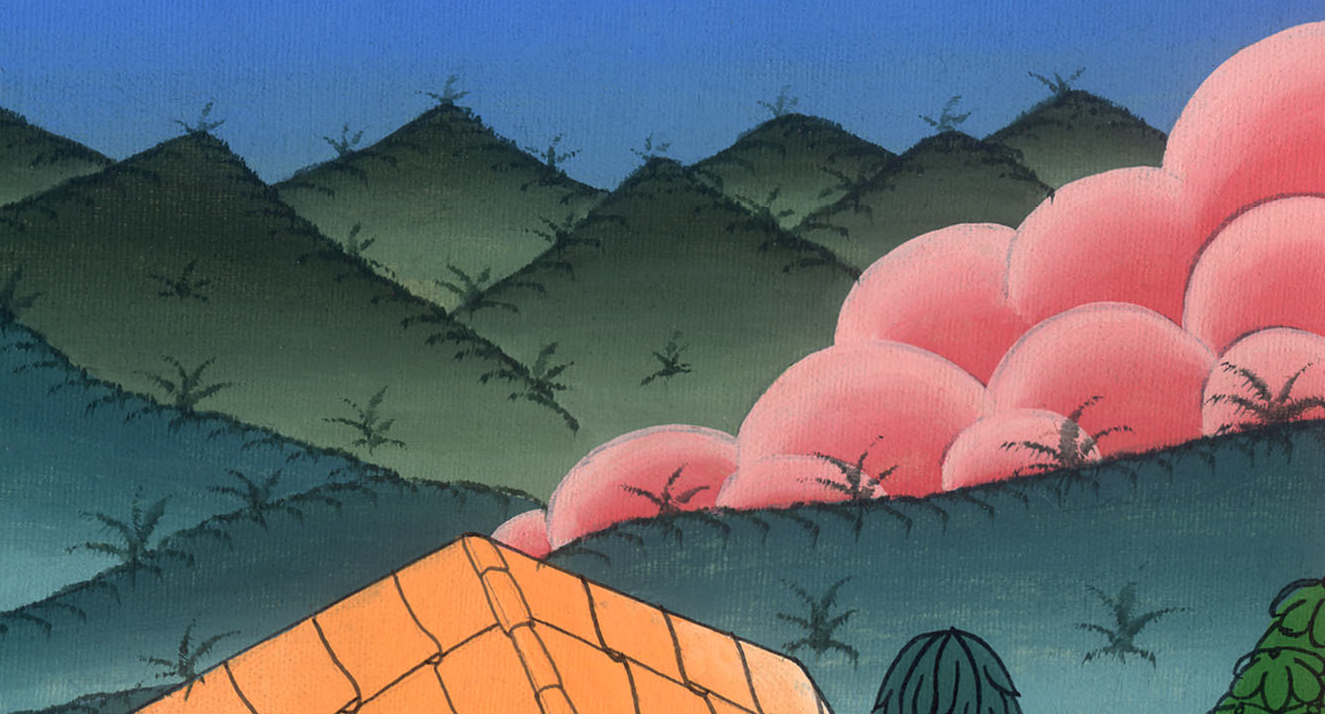 Acts 4:30
31When they had prayed, the place was shaken where they were gathered together. They were all filled with the Holy Spirit, and they spoke the word of God with boldness.
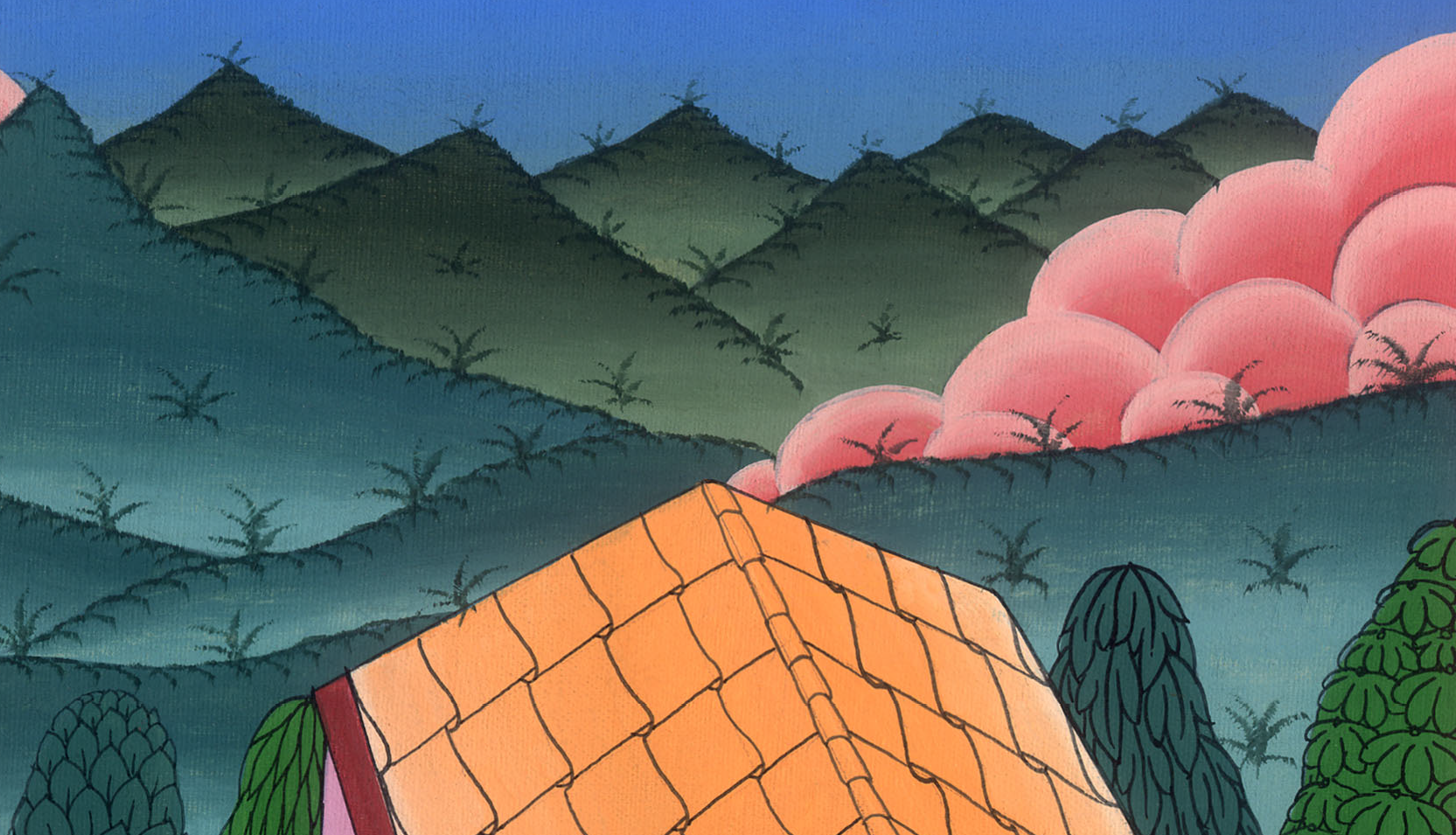 Acts 4:31